Creating a Strong Communications Plan
Agenda
2
“How do you communicate events, programs, policies and environmental changes to your employees?”
1/7/2022
3
[Speaker Notes: Have you observed how information is communicated in your organization? What have you observed?
(discussion)


Look to past successful events in your organization:
What events were most successful?
How did they communicate?
Can you use these methods for your wellness program?


We are going to go deeper to learn how to create a communications plan today.]
What’s in a Communication Plan?
Audience
Brand
Tactics
Evaluating Efforts
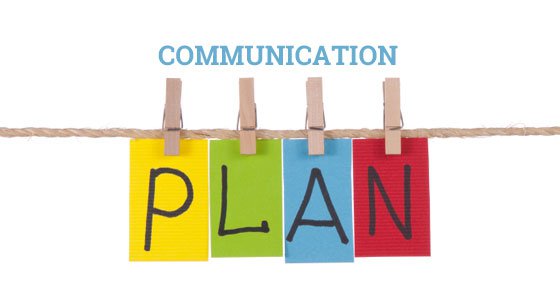 1/7/2022
4
[Speaker Notes: Communicating your program is absolutely vital to its success. And communication is a two-way street! By spending some time up front, you can create a communications plan that helps your employees understand what is happening in the program, and elicit support and participation in the program. 

And with a good plan, you should also be able to get feedback so that you can learn what is working and doesn’t work in order to make changes in your plan.
 
Today we will go over the elements of making a communication plan for your wellness program. We’ll discuss how create your brand,, study your audience, and then create tactics, or a plan to get going! 


USE THE HANDOUT THAT CORRESPONDS WITH THIS COMMUNICATIONS PPT TO COMPLETE INFORMATION AS YOU TAKE YOUR EMPLOYERS THROUGH THIS PRESENTATION]
Why Create a Plan
Helps you consider your overall wellness program goals
May answer “Why participate?” 
Provides structure and accountability to program communication
Roadmap to get your message to your employees
Considers how to gain support and buy-in from leadership
Take time to be thoughtful about this important aspect
Allows team to consider which methods will be most effective 
 Helps keep your wellness team “on track”
1/7/2022
5
[Speaker Notes: By studying how to communicate with your employees, it can help you focus on the program goals, and help you understand why employees would want to participate.

The second reason for a plan is that it will provide a strong structure to help you communicate clearly to employees.

A communications plan also includes methods to communicate to leadership, which is an important aspect of garnering support for your program.

And by reviewing methods to communicate with employees, it allows you and your wellness team to determine the best ways to communicate to employees.]
Who is your audience?
Think about your employee demographics:
Rural, suburban or urban
Types of jobs – manufacturing, office work, traveling or work remotely
Age
Male/female
Employee values
Cultural or language differences
Multiple shifts or locations to consider
1/7/2022
6
[Speaker Notes: The first thing to do is to spend some time looking at your co-workers. If you are an HR person, you may know the answers to many of these questions. If not, talk to HR to learn more.

Here’s why each of these demographic questions are important:

Rural/suburban/urban – why do your employees live where they live? Does it impact their values and choices, such living in a small town means less drive time and more time at home? Do they feel connected to an identity of a community?

Types of jobs – will impact how you can communicate with them. Do they log into a computer and have a work email? Do they view a company intra net site? Do they work in the field and have little or no connection with the home office?

Age and Gender  – Life stages determine messaging. Are they parenting and appeals can be made to those issues? Are they looking toward retirement and seek information that will help them move in that direction? Women tend to be the health care decision makers in the family – how do you make messaging work for you with that in mind?

Values – young families? Recycling? Volunteerism? What values seem to touch your work environment?

Cultural or Language differences – do you need to translate materials? Do employees understand certain cultural differences? For example, some recent immigrant cultures did not have potable water in their home countries, and don’t drink water from the tap. So to add a water bottle filling station might be not be successful unless you communicate that it’s filtered and chilled water.

Multiple shifts and locations mean different tactics or communication methods are used. We’ll talk about these in a bit.

Take all of these in mind when you think about what brand would resonate with your employees.]
Audience Example: Bus Company
Factors included:
Create personal contact for employees who work ALL shifts
Topics should appeal to older employee          (average age was 46)
Assume minimal health knowledge:  explain health issues, concerns and why/how to choose healthy options with an unusual work schedule.
Union environment: reinforce that this was a bargained benefit:  “Don’t miss this benefit offered to you!”
“What factors would make this program most successful for transit employees?”
	-HR Manager
7
[Speaker Notes: By better knowing your employees, this information can help create better ways to reach your employees and their interests.]
What is YOUR Brand?
Who Are You? 
Your brand should be who you are at your very core.
You may already HAVE a brand - is it the brand you want your organization to embrace?
Why should your employees care?
What’s the program’s story?
What values does the program hold?
Branding is a communication strategy that helps you communicate the values and focus of your program.
1/7/2022
8
[Speaker Notes: A brand is like a definition – when someone says “Jello”, we think of a gelatin product, with commercials that are fun and silly, and may make you think of potlucks, your grama’s recipe, and even summer. 

That’s what you need to create with a brand – what do you want your program to feel like? What do you want people to think about when they see your program name or an event pop up? Many programs want the brand to be trusted for good medical information, fun, and that the organization cares about your health.

Let’s take a moment to discuss these questions.]
Branding: Where to Start
Agree on what the brand is and what you WANT it to be
Program name - differentiate wellness initiatives from other office communications/programs
Consistent, clear messaging
Tag lines
Key messages
Elevator pitch
Images
Logo
Consistent look
1/7/2022
9
[Speaker Notes: Take time to get a good program name – ask a small circle of employees to help brainstorm and then try it out with key leaders. “Name the program” sometimes works, but set limits on the fact that you might not use one of them or will change the suggested name a bit.
Once you have a name, you can use a tag line to add to the name, such as “your health matters” or “take time for you”. 

Key messages are the main messages you’d like to convey in  your communications to support your brand. You may not state this message word for word, but it is implied in the way that you communicate the program.
 Examples include:

We value your health.
This program is voluntary.
Wellness is a benefit that you can do during the day.

An Elevator pitch is a 30-60 second explanation of the program and why it’s important for employees. When you create an elevator pitch, it helps you tighten up the most important parts of your description and brand.

Images are important – come up with a graphic to represent your program name, whether it’s a distinctive font and color scheme or a logo developed by someone in-house. When employees seem a consistent logo and color scheme on a poster, letter, or online, they will know that it comes from the wellness program.]
Branding: Positioning Your Program
What is the tone of your program? 
Fun: “Take care of yourself and have fun with coworkers”
Voluntary: “Join us/free resource for our employees/available to you”
Trustworthy: “Your data is protected by a third party vendor/participation is confidential”
Consistent: stick with similar messaging
Health and safety: “We want you to have the safest, healthiest environment in which to do your work”
Charitable: “We are a good community neighbor.” (volunteer, raise money, etc)
1/7/2022
10
[Speaker Notes: Here are some good examples of ways to communicate the tone of your program. 

Take time to jot down some of these ideas if they feel important for your organization.]
Positioning Your Program, cont.
Value as a learning organization:             “Be your best”
Choose health: “Self care is important” or “Healthy choices are always available”
Values: “We value our employees”
Discussion:
How can you reinforce the mission of your wellness program through communications?

 Where is your program housed and how does that affect how employees view the program?

(Benefits? Training? Safety?)
1/7/2022
11
[Speaker Notes: (discussion)]
Example of Tone: Statewide Program for State Employees
Wellness program staff asked leaders:
“What factors would ensure           the success of this program?”
Answers were built into the program structure and communications plan:

1.Make the program equal in all offices – most good things happen in the capital city – make sure it goes to all four corners of the state!

2. Affordable – Make sure it is low cost, and if there are costs,  money is not a barrier.

3. “White coat presence” – it needs to be medically sound and people need to trust contractors.
Discussion:

What are key factors about your work culture that will ensure the success of your program?
12
[Speaker Notes: In this example, after talking with leadership, the wellness program manager realized that the three statements in the middle were vital to program success – equity, affordability and medically sound! 

What are the factors in your work culture that would ensure your program success?

(discussion)]
Example: Bill’s Bank
30 employees
Bill- bank president
Eight managers
19 bankers/tellers
One janitor

Wellness Brand: “Bill’s Balance”
“Bill’s Balance is one way Bill’s Bank has an interest in the well-being of all its employees, their families, and the community. At Bill’s Bank, we are all part of Bill’s family.”
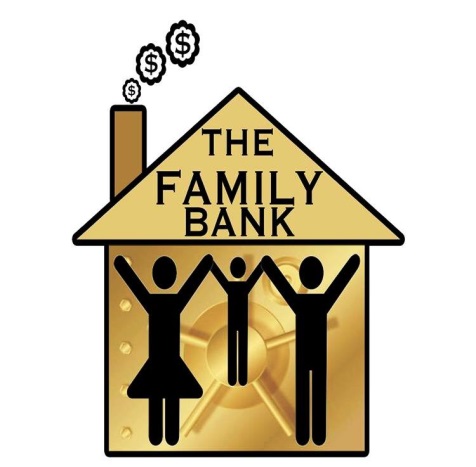 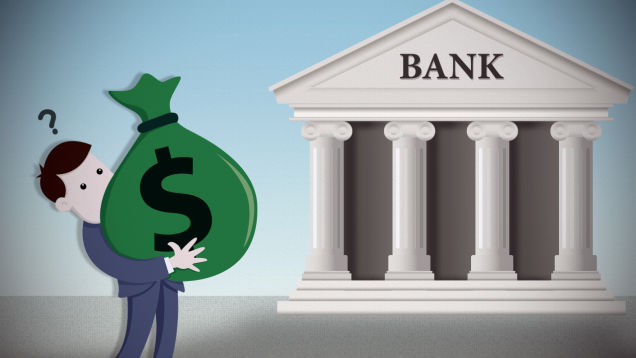 Discussion:
What values does your organization hold that would transfer to the values of the wellness program?
1/7/2022
13
[Speaker Notes: Here’s an example of creating a brand that communicates the importance of wellness to their employees.

Please notes that  there’s a difference between a mission statement and a branding statement.  A mission statement expresses the organization’s goals and passions but a branding statement is what that organization will do personally FOR YOU.]
The Power of Logos
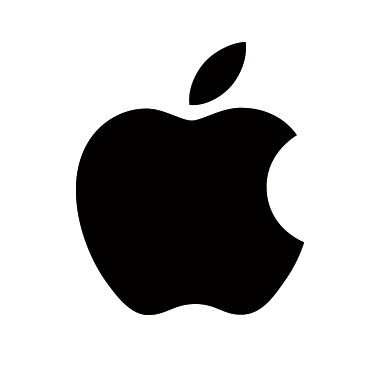 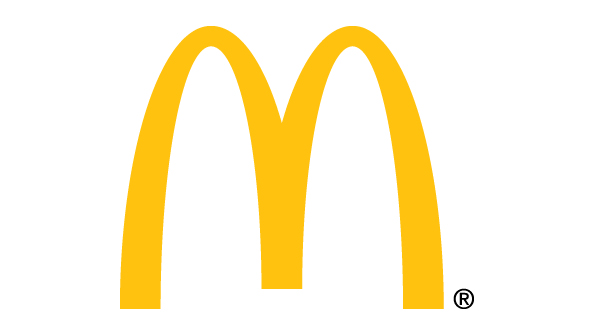 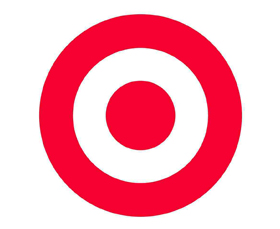 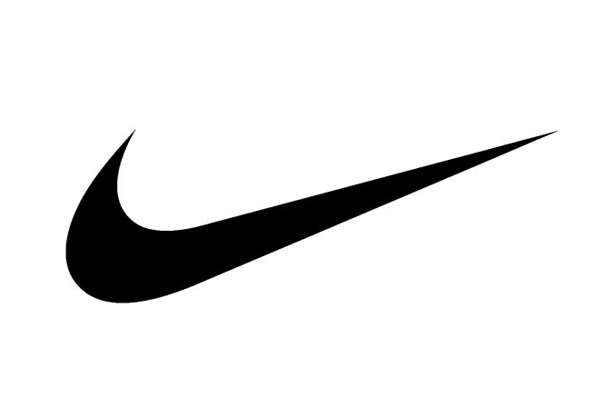 1/7/2022
14
[Speaker Notes: Think about the power of logos and what they convey to audiences. Let’s look at some of these examples and talk about our perceptions of what that company is known for. 

These are all very common logos – what do they stand for to you? (ask your group)

Apple – technology, high value

McDonalds – the same quality and taste anywhere you order it. And a good value, too.

Target – trendy goods at a good value

Nike – “Just Do It”]
What’s in a Logo?
Graphic representation of your brand
Easily identifiable so employees can immediately realize document/program is related to wellness
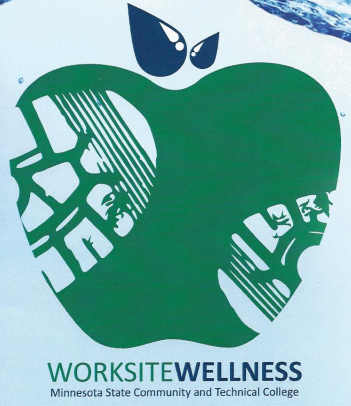 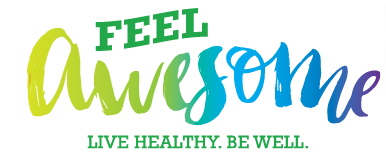 1/7/2022
15
Review your Logo, Brand and Tone
Ask your leaders and key employees what important elements are to set the tone for a successful program. 
Incorporate those elements into key messages for your program.
Do you have a logo and program name? Does it reflect the values you want the program to have?
Work with your Communications or PR staff if you have that resource.
1/7/2022
16
[Speaker Notes: Discuss with your group – divide up and talk through or do it in the larger group.]
Tactics
Print Tactics
Posters, flyers, postcards, mailers, payroll inserts, newsletters (time consuming)
Social Media Tactics
Facebook, Twitter, website, intranet, YouTube,      e-mails
In-Person Tactics 
Staff meetings, employee orientation, wellness committee, events
How to choose tactics? 
PRIORITIZE!
1/7/2022
17
[Speaker Notes: Print tactics- starting to become dated but they might work best depending on your employee demographic

E-Tactics- Can be time-consuming; gold standard for Facebook posts are 1 post/day and Twitter posts are 3 tweets/day to keep your audience engaged

Research has shown that in-person tactics continue to be the best way to effectively communicate 

Determine the amount of time dedicated to employee wellness BEFORE making decisions on which mixture of tactics your team chooses to use.]
Places to Communicate
Benefits Design – provide incentives to make healthy choices through covering preventive care options
Open Enrollment Materials – show that you care about employees
Program roll out: CEO endorsement letter
Website – located on the internal site or on the intranet?
Safety Meetings – stress importance that healthy employees are safer employees
Training classes – offer wellness classes
Discussion:
How do you communicate with your employees?

What ways are most reliable?
18
[Speaker Notes: Once you have your brand and know your audience’s needs, it’s time to work on the tactics, or communication methods that you will use. 

There are many ways to promote changes in policies or environmental changes in your organization, such as a breastfeeding room or bike racks. 

Here are some examples to start to think about – What are the most effective ways to communicate with your employees?]
Places to Communicate, cont.
Newsletters – share wellness success stories
Annual Reports – show the value health to the organization
Manager Talking Points – share key points for managers to share at their staff meetings
Bathroom Literature – flyers on bathroom stalls
Bulletin Boards – dedicated Wellness Program board – staff lunch room, by punch time clock or ???
Discussion:
How do you communicate with your employees?

What ways are most reliable?
19
[Speaker Notes: Once you have your brand and know your audience’s needs, it’s time to work on the tactics, or communication methods that you will use. 

There are many ways to promote changes in policies or environmental changes in your organization, such as a breastfeeding room or bike racks. 

Here are some examples to start to think about – What are the most effective ways to communicate with your employees?]
Offer “No  or Little Reading” Options
What creative or interactive ways can you promote health to your employees without words?
[Speaker Notes: We know that people don’t read much. Are there ways to use objects to get people thinking about health? 

For example – put a lunch box in the break room with healthy items in it. Have a sign that says “open me” on it and then label the objects with minimal words to show why they are healthier choices.

Or bring in a bike and place it in the employee entrance. Place a sign on it that says “Ride on May 15, National Bike to Work” Day. Follow up with information in the employees newsletter with details. 

What are other ways that you can encourage people to learn more about a PSE change in your workplace?]
Ongoing
Promotion
Two Types of Promotion
Event-specific
[Speaker Notes: We will now shift gears and talk about two ways to think about promoting your wellness efforts:

Ongoing promotion that communicates values, resources and key messages and

Event specific communications that tell details about a specific event or activity.]
Two Types of Promotion
Ongoing Promotion
Sets the tone of the program 
Creates ongoing visibility
Helps create expectations and values around the program.
May answer the question “why is wellness here?”
Supports a culture of health
Event-specific

Highlights a particular program or change

Time-limited

Answers basic questions: who, what, when and where
1/7/2022
22
[Speaker Notes: Here are the two methods with a bit more information about each. 
(Read through each column)

As we do our communications plan, let’s think about how each of these fit into your planning.]
Create your Communications Plan
[Speaker Notes: Now we will shift a bit and create a communications plan to help you get started. 

(the ppt on goalsetting works well after this ppt – refer to that, too)]
Communications Plan
1/7/2022
24
[Speaker Notes: This is your communications plan template. Using the information you filled out on this first side (audience, brand, values, etc.) your goal is to connect it to actual communications in a timely way. 

First, let’s review the example for ongoing communications. These are activities to keep the program alive and help employees stay aware of it. The examples are only that – examples. Think about the ways you can use the tools in your organization to keep the program alive.

Second, once you know what strategies you are going to work on with SHIP, you can create a plan to roll that out to your employees. Remember, they want to know who, what, when, and where. The example listed gives info about how to roll communicate a monthly farmer coming to the workplace to sell fresh fruits and veggies. 

Work with your committee, if you have one, to complete this. 

You can add more detail to this document for a stronger plan. You might consider who is going to do this, what points should be communicated, and actual due dates. Make this tool work for you.]
Evaluate your Communications Plan
What goals can you set for your communications efforts? 
Lead time – do employees want to know 2 weeks in advance or more?
Best methods to communicate?
What is worthy of communicating and why? (a policy change vs. a new bike rack?)
How will you measure the success of your communication plan after it’s been implemented?
1/7/2022
25
[Speaker Notes: What goals can you set for your communications efforts? Think about what has worked well for other programs in your organization…]
Thank you!
Your Contact Info
firstname.lastname@email.com
555-555-5555
1/7/2022
26